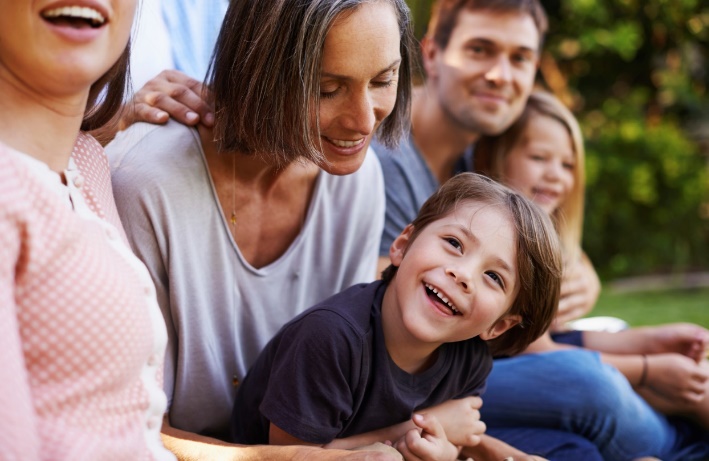 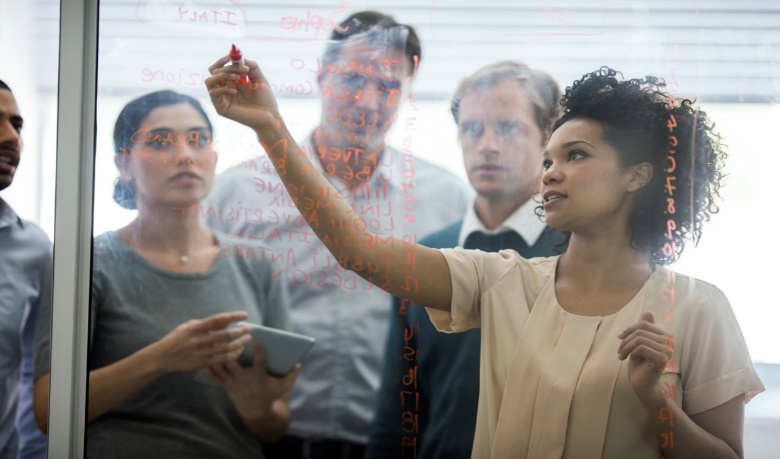 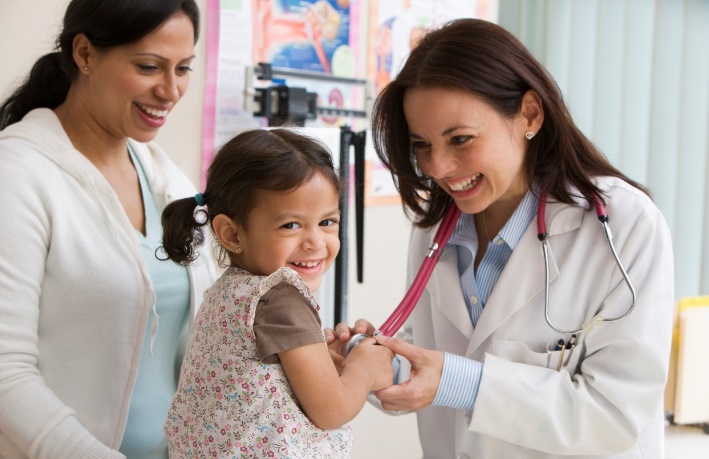 Implementation Planning Exercise 
<PUT YOUR INTERVENTION HERE>
<YOUR NAME, SCHOOL, DEPARTMENT>
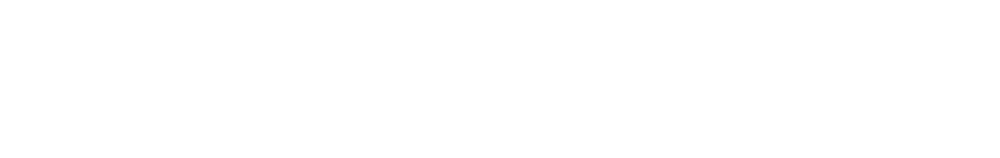 <Name of your research product/s>: Intervention Characteristics
INPUTS – Resources needed to support the intervention

<LIST INPUTS HERE>
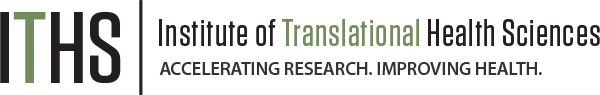 <Name of your research product/s>: Intervention Characteristics
ACTIVITIES – Components of the intervention itself

<LIST ACTIVITIES HERE>
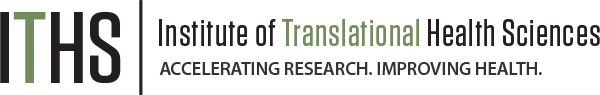 <Name of your research product/s>: Intervention Characteristics
SHORT TERM OUTCOMES – what you expect to occur as a result of the intervention activities

<LIST SHORT TERM OUTCOMES HERE>
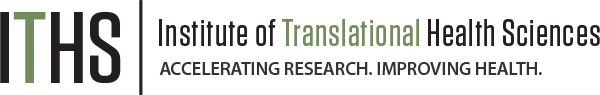 <Name of your research product/s>: Intervention Characteristics
LONG TERM OUTCOMES – anticipated health outcomes that will occur as a result of the intervention

<LIST LONG TERM OUTCOMES HERE>
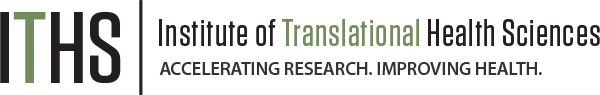 <Name of your research product/s>: Implementation Strategy
<Name and definition of implementation strategy you selected>
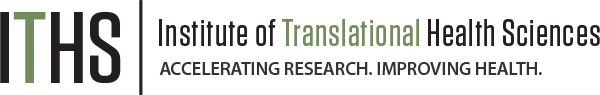 <Name of your research product/s>: Implementation Strategy Action Plan
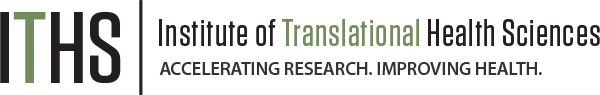 Thank you!
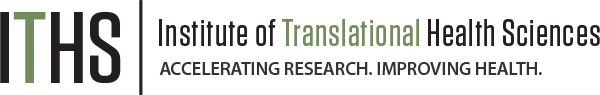